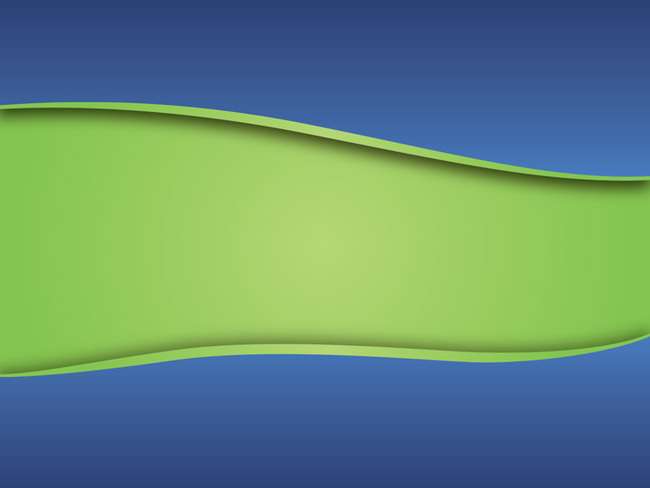 УЧРЕЖДЕНИЕ ОБРАЗОВАНИЯ «РЕСПУБЛИКАНСКИЙ ЦЕНТР ЭКОЛОГИИ И КРАЕВЕДЕНИЯ»
АКТУАЛЬНЫЕ АСПЕКТЫ ОРГАНИЗАЦИИ ДЕЯТЕЛЬНОСТИ УЧРЕЖДЕНИЙ ОБРАЗОВАНИЯ В ОБЛАСТИ ПАТРИОТИЧЕСКОГО ВОСПИТАНИЯ СРЕДСТВАМИ КРАЕВЕДЕНИЯ, МУЗЕЙНОЙ ПЕДАГОГИКИ. ИНТЕРАКТИВНАЯ ПЛАТФОРМА ПАТРИОТИЧЕСКОГО ВОСПИТАНИЯ
КРАВЕЦ 
Александра Евгеньевна,
заведующий отделом краеведения 
и патриотического воспитания
www.rcek.by
info@rcek.by
ИСПОЛЬЗОВАНИЕ КРАЕВЕДЕНИЯ 
И МУЗЕЙНОЙ ПЕДАГОГИКИ
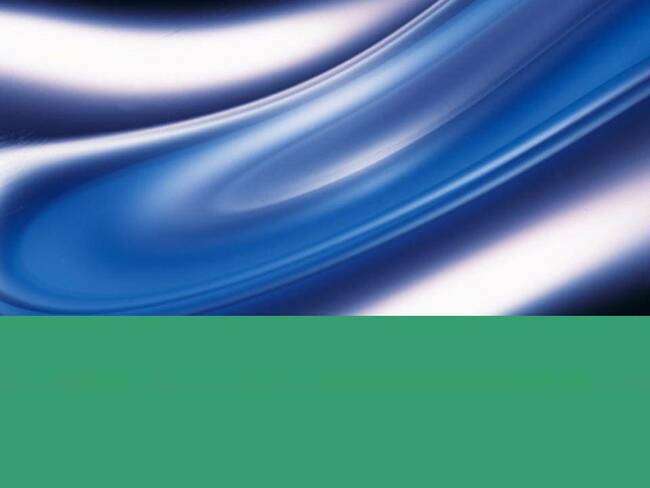 АКТУАЛЬНЫЕ АСПЕКТЫ
386 540 обучающихся
оказание методической помощи учреждениям образования по использованию краеведения, музейной педагогики в образовательном процессе

повышение профессионального уровня педагогических работников

координация деятельности музеев учреждений образования

организация и проведение республиканских массовых мероприятий с обучающимися (слетов, конференций, олимпиад, конкурсов, и т.д.)

организация и координация работы по патриотическому воспитанию обучающихся
28 370 экологов
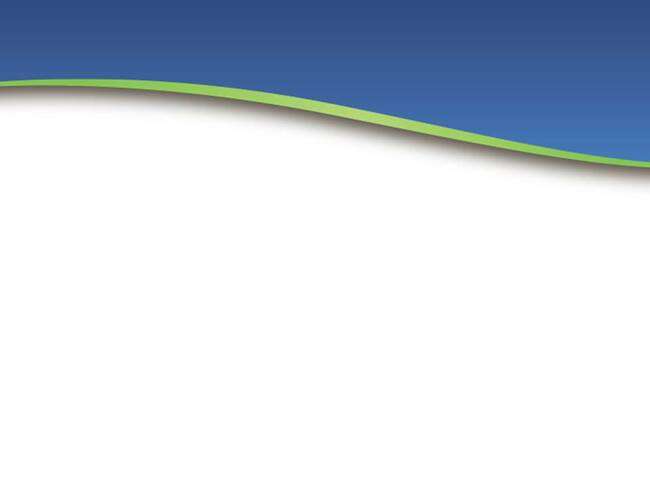 рекомендации по проведению в учреждениях образования мероприятий, посвященных выводу советских войск из Афганистана
МЕТОДИЧЕСКОЕ СОПРОВОЖДЕНИЕ  КРАЕВЕДЧЕСКОЙ 
И МУЗЕЙНОЙ ДЕЯТЕЛЬНОСТИ
методические рекомендации о деятельности музеев учреждений образования Республики Беларусь
386 540 обучающихся
рекомендации по проведению мероприятий в рамках республиканской декады общественно-патриотических дел «Чернобыль. Сохраняя память...»
28 370 экологов
рекомендации по написанию и оформлению научных исследовательских краеведческих работ учащихся
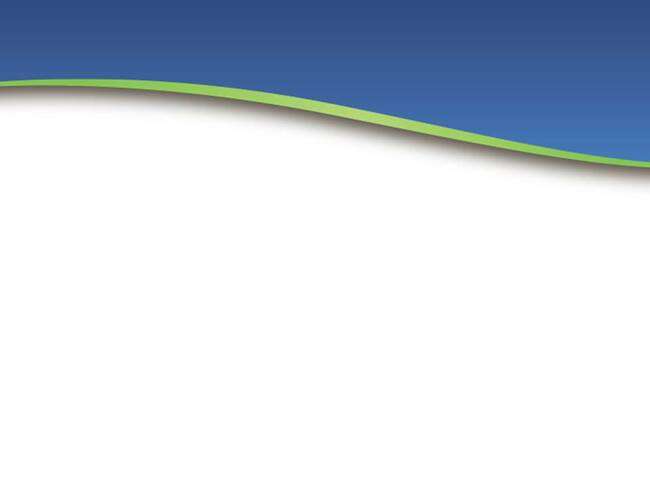 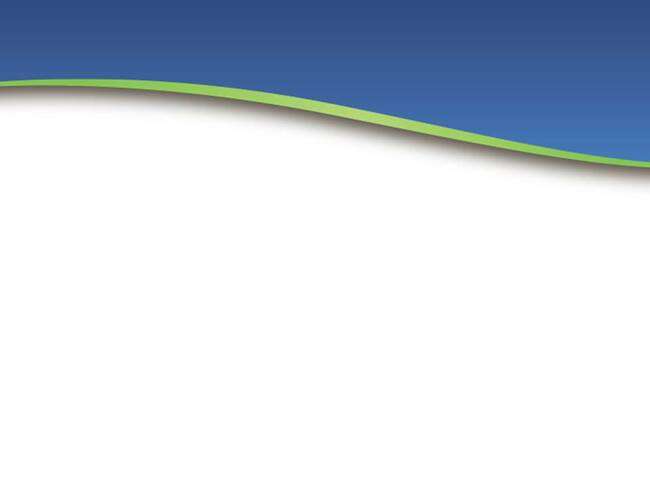 ПРОФЕССИОНАЛЬНОЕ МАСТЕРСТВО ПЕДАГОГОВ
Цель: обучение, повышение профессионального 
уровня, трансляция передового эффективного опыта работы
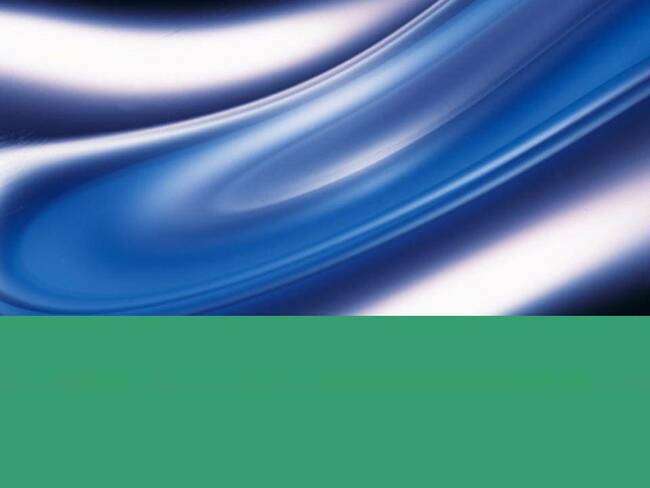 386 540 обучающихся
семинары, семинары-практикумы руководителей музеев

краеведческие форумы

конкурсы профессионального мастерства 

научно-практические конференции 

круглые столы для педагогических работников 

Республиканские методические объединения
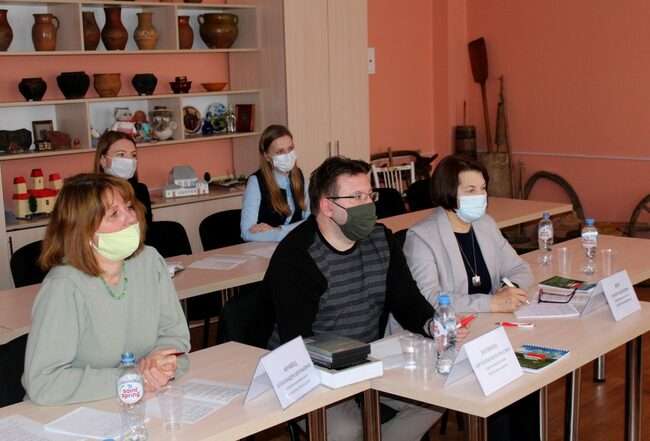 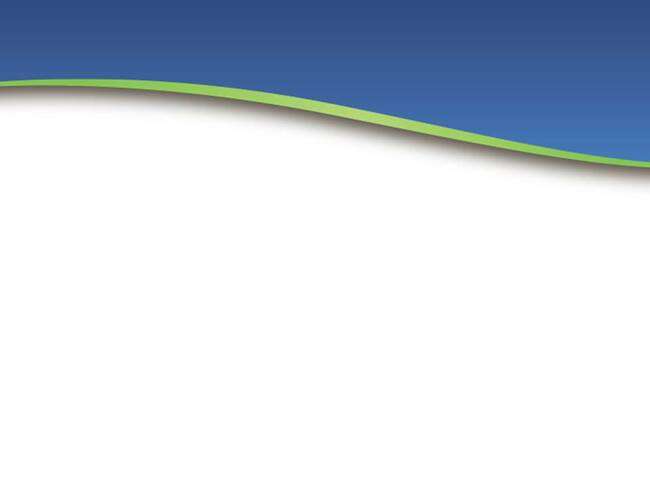 28 370 экологов
КООРДИНАЦИЯ ДЕЯТЕЛЬНОСТИ МУЗЕЕВ УЧРЕЖДЕНИЙ ОБРАЗОВАНИЯ
386 540 обучающихся
28 370 экологов
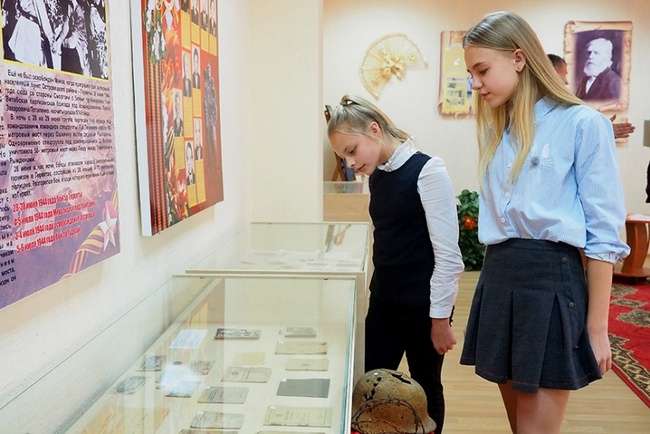 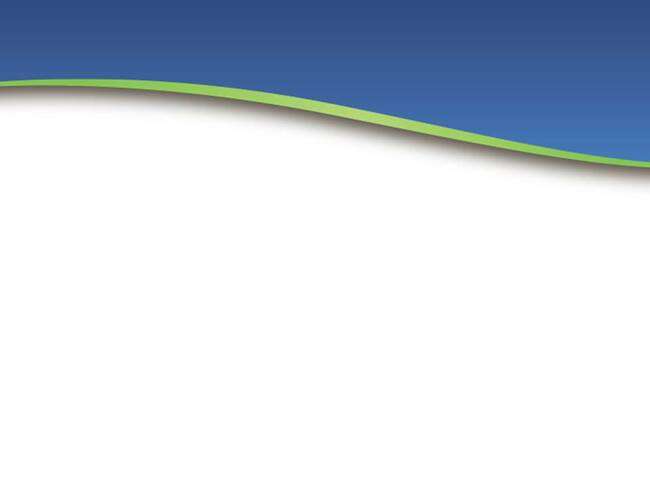 ИЗДАНИЯ О МУЗЕЯХ УЧРЕЖДЕНИЙ ОБРАЗОВАНИЯ
«Краеведческие музеи учреждений образования Республики Беларусь» 
«Музеи боевой славы учреждений образования Республики Беларусь» 
«Литературные музеи учреждений образования Республики Беларусь» 
Справочник «Музеи учреждений образования Республики Беларусь» 
«Народные музеи учреждений образования Республики Беларусь»
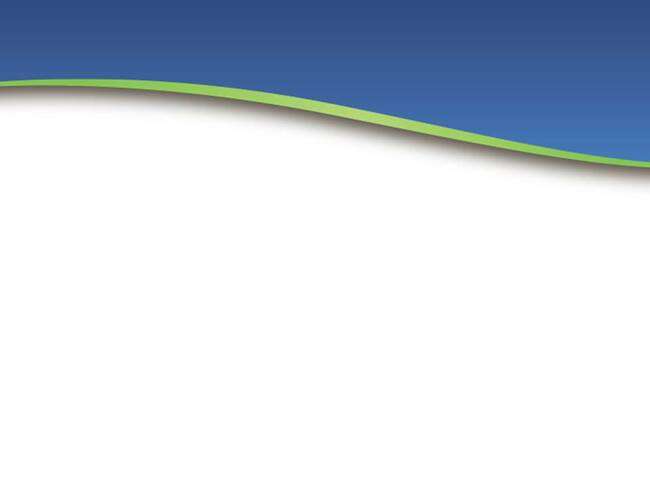 РЕСПУБЛИКАНСКИЙ ГРАЖДАНСКО-ПАТРИОТИЧЕСКИЙ ПРОЕКТ «СОБЕРИ БЕЛАРУСЬ В СВОЕМ СЕРДЦЕ» 
(2018-2022)
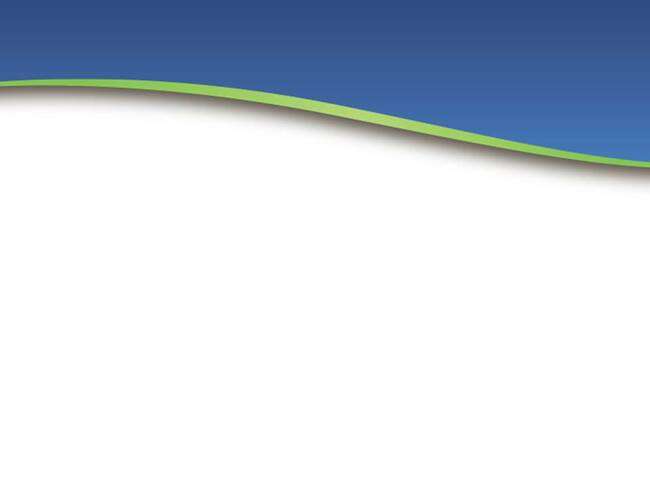 КРАЕВЕДЧЕСКИЕ                         ПРОЕКТЫ
РЕСПУБЛИКАНСКАЯ АКЦИЯ «ЛЮБИМ БЕЛАРУСЬ, 
ГОРДИМСЯ БЕЛАРУСЬЮ, ПУТЕШЕСТВУЕМ ПО БЕЛАРУСИ» (2020)
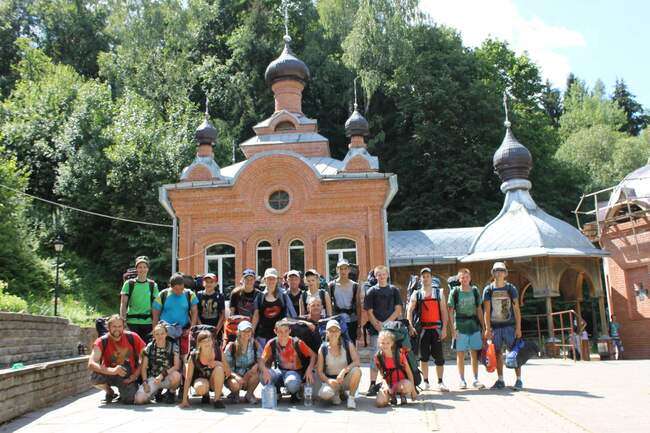 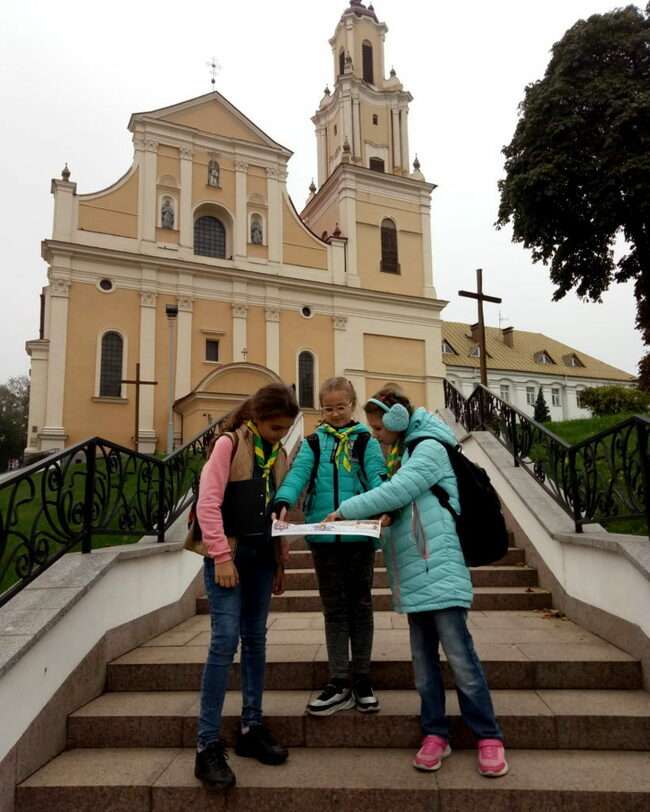 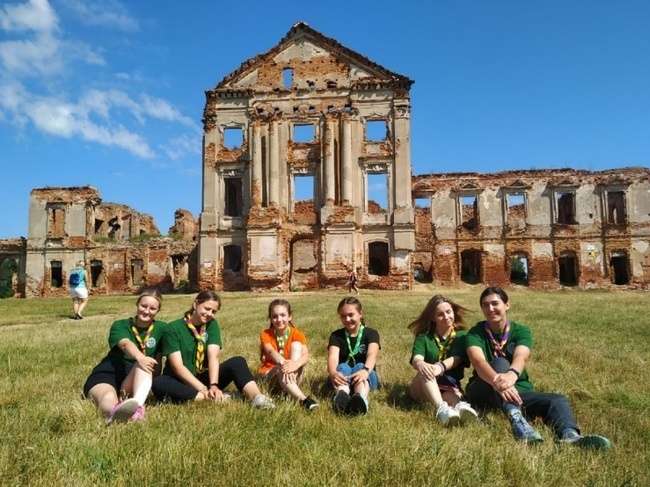 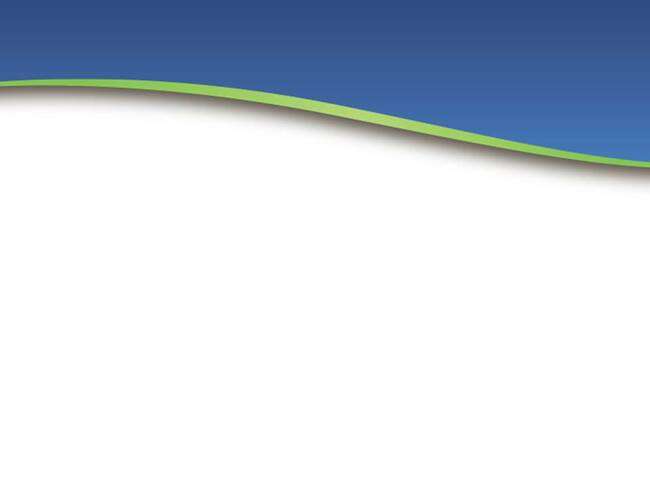 КРАЕВЕДЧЕСКИЕ                         ПРОЕКТЫ
РЕЗУЛЬТАТЫ УЧАСТИЯ В РЕСПУБЛИКАНСКОЙ АКЦИИ
 «ЛЮБИМ БЕЛАРУСЬ, ГОРДИМСЯ БЕЛАРУСЬЮ, 
ПУТЕШЕСТВУЕМ ПО БЕЛАРУСИ»
СОЗДАНЫ ТВОРЧЕСКИЕ ПРОЕКТЫ, ВИДЕОРОЛИКИ 
И ФОТОРАБОТЫ
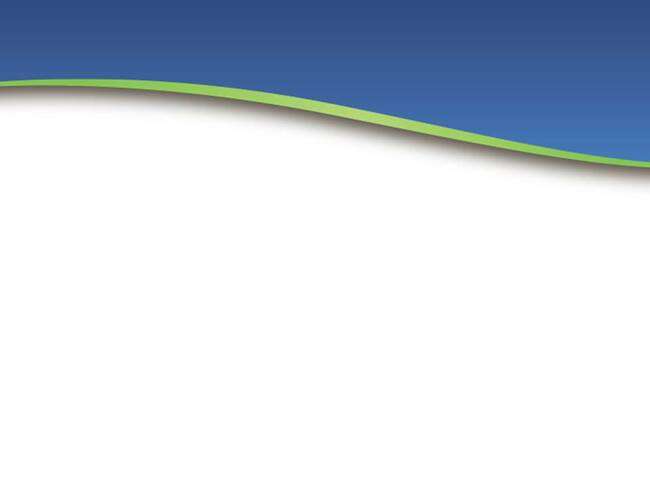 ТУРИСТСКО-ЭКСКУРСИОННАЯ ДЕЯТЕЛЬНОСТЬ
выявление, сохранение 
и популяризация историко-культурного 
и природного наследия
МАЛОЙ РОДИНЫ
РЕГИОНА
СТРАНЫ
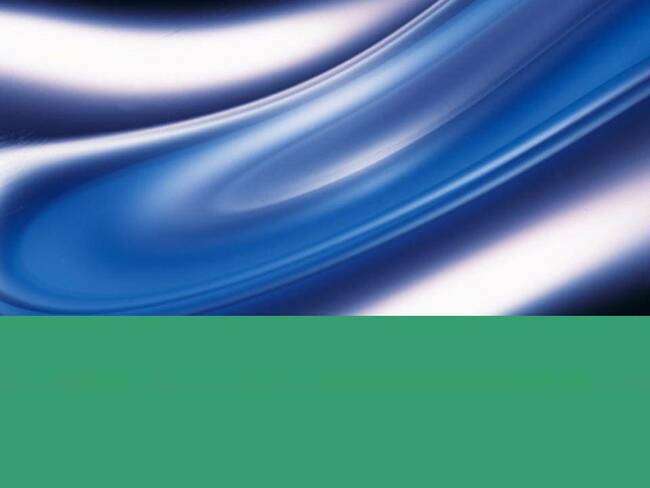 Любовь к родному краю, родной культуре, родной речи начинается с малого – любви к своей семье, 
к своему жилищу, к своему детскому саду. Постепенно расширяясь, эта любовь переходит в любовь к родной стране, к ее истории, прошлому и настоящему, ко всему человечеству.      Д.С. Лихачев
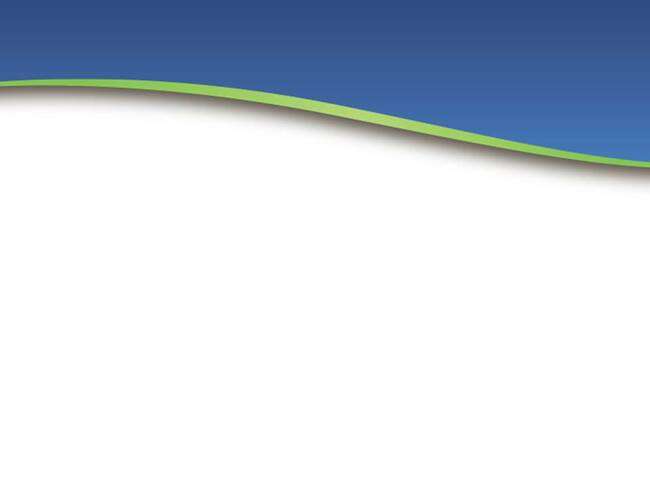 ОРГАНИЗАЦИЯ ЭКСКУРСИОННО-ОБРАЗОВАТЕЛЬНЫХ ПРОГРАММ 
ДЛЯ ОБУЧАЮЩИХСЯ ОБРАЗОВАТЕЛЬНЫХ УЧРЕЖДЕНИЙ
информационные материалы о туристско-экскурсионных программах
перечень виртуальных экскурсий по музеям учреждений образования, туров по мемориальным комплексам, путешествий 
по памятным местам нашей страны
пешеходные 
квест-экскурсии по г. Минску
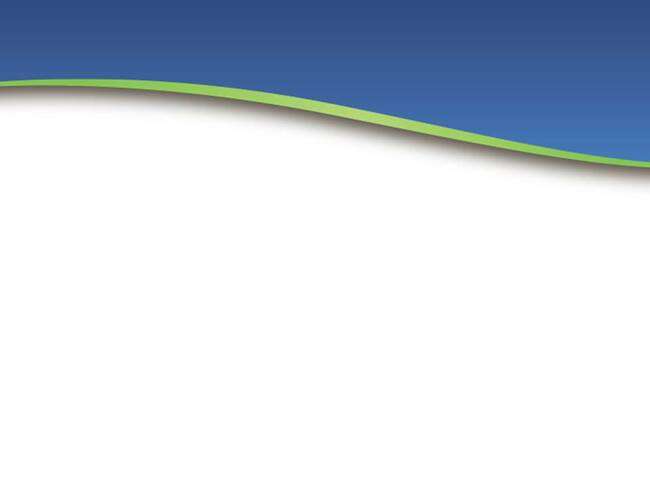 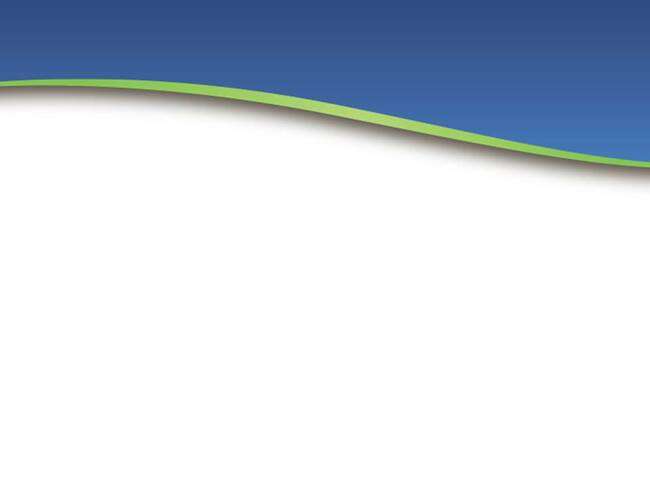 «Туристско-экскурсионная работа»
www.rcek.by
ДНЕВНИК ПУТЕШЕСТВЕННИКА – документ о посещенных объектах историко-культурного и природного наследия страны
РЕСПУБЛИКАНСКИЙ КОНКУРС «НАТАТКІ ЮНАГА ВАНДРОЎНІКА»
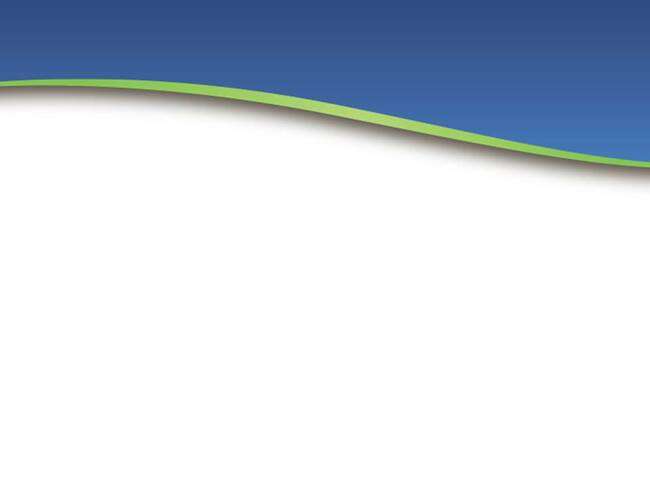 РЕСПУБЛИКАНСКАЯ АКЦИЯ 
«Я ГЭТЫ КРАЙ РАДЗІМАЮ ЗАВУ» (2019-2022)
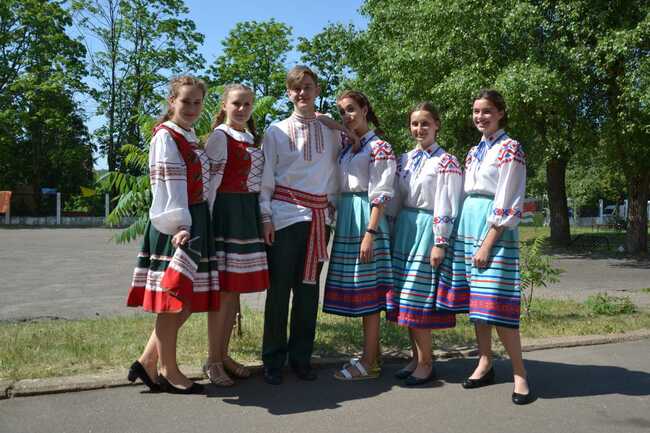 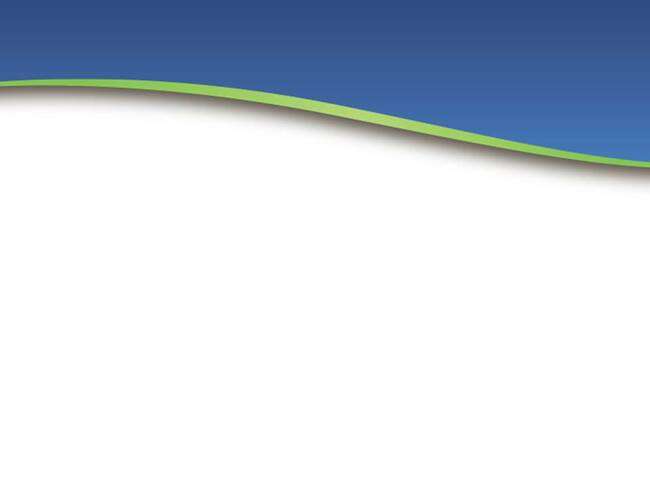 КРАЕВЕДЧЕСКИЕ                         ПРОЕКТЫ
Всебелорусская молодежная экспедиция
«МАРШРУТАМИ ПАМЯТИ.
                           МАРШРУТАМИ ЕДИНСТВА»
Всебелорусская молодежная экспедиция
«МАРШРУТАМИ ПАМЯТИ.
                           МАРШРУТАМИ ЕДИНСТВА»
ВИДЫ ТВОРЧЕСКИХ ПРОЕКТОВ
ПОЗНАЙ РОДИНУ – ВОСПИТАЙ СЕБЯ
НАТХНЁНЫ ВОДАРАМ РАДЗІМЫ
СКАРБОНКА КРАЯЗНАЎ-ЧЫХ ЗНАХОДАК
ГЕРОИ ЗЕМЛИ БЕЛОРУССКОЙ
ТУРИСТИ-ЧЕСКАЯ МОЗАИКА БЕЛАРУСИ
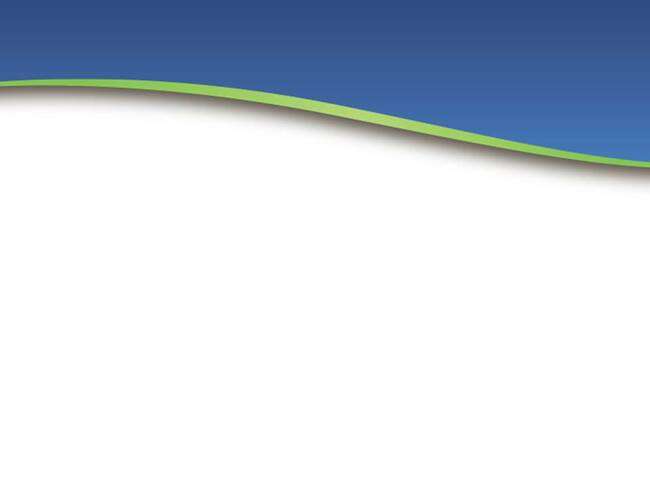 РЕСПУБЛИКАНСКИЙ КОНКУРС НАУЧНЫХ КРАЕВЕДЧЕСКИХ РАБОТ УЧАЩИХСЯ - 2021
Подготовлено более 350 исследовательских проектов по истории, культуре и географии малой Родины
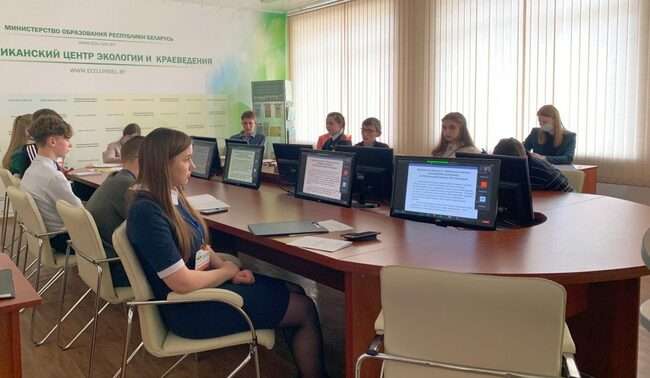 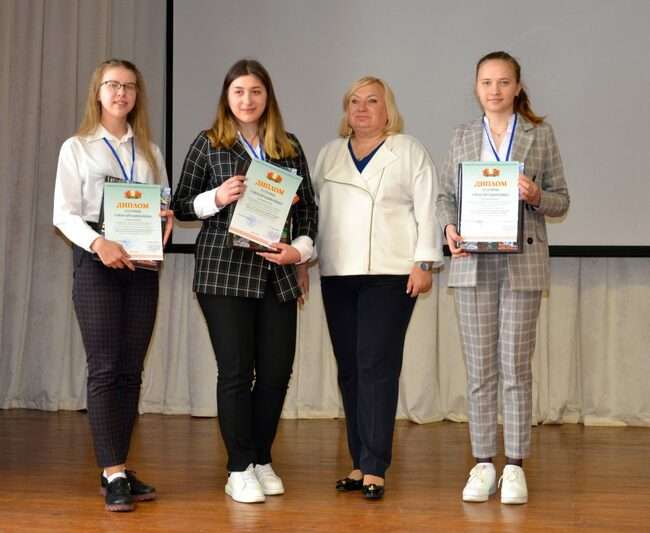 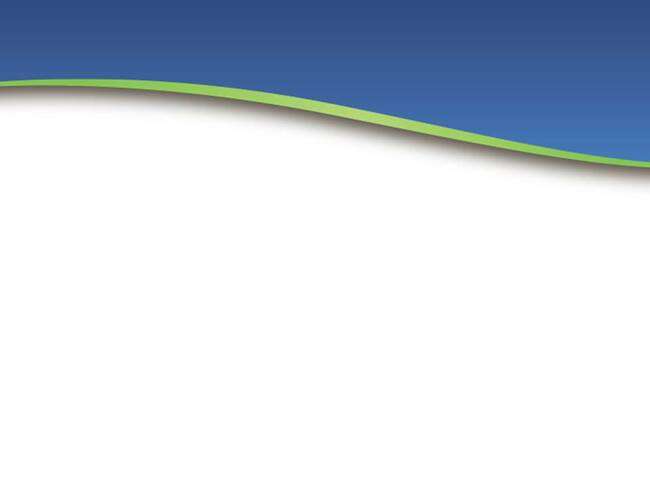 ТЕМА «ВЕЛИКОЙ ПОБЕДЫ»
					2021 г.
Республиканская патриотическая акция 
«Их подвиг в памяти потомков сохраним»

Республиканский конкурс на лучшую эмблему поискового отряда

Республиканская конференция учащихся, посвященная 80-й годовщине начала Великой Отечественной войны
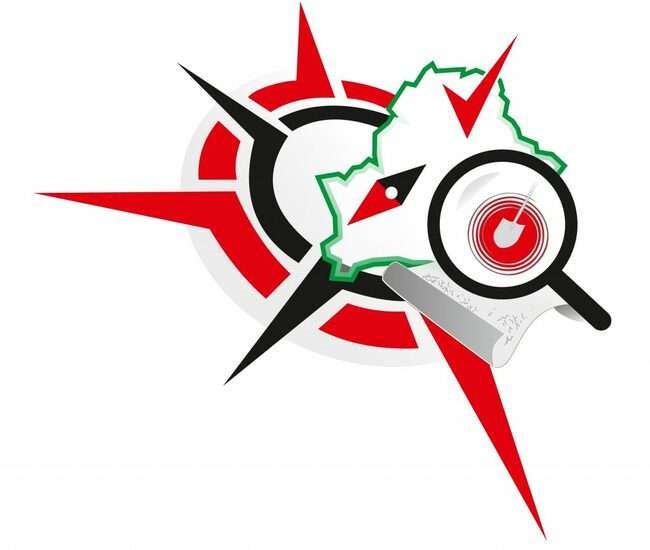 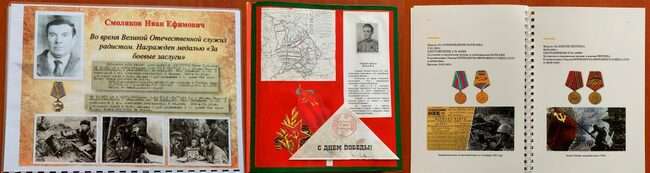 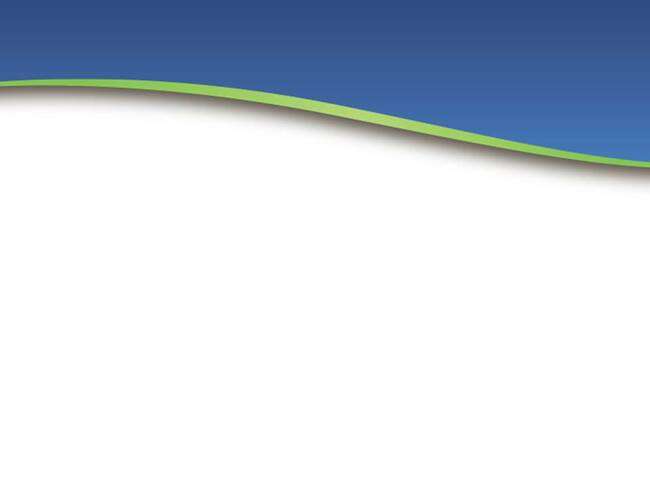 РЕСПУБЛИКАНСКИЙ ФОРУМ
 МУЗЕЕВ УЧРЕЖДЕНИЙ ОБРАЗОВАНИЯ 
«ПАМЯТЬ НАРОДА В НАДЕЖНЫХ РУКАХ МОЛОДЫХ»
Онлайн формат
Офлайн формат
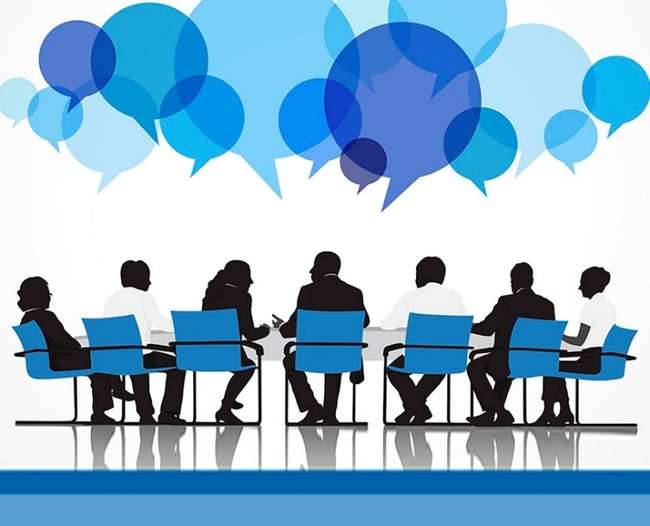 Обучающиеся
Педагоги
Демонстрационная площадка
Деловая площадка
Конкурс профессионального музейного мастерства
Сентябрь-октябрь 2021
РЕСПУБЛИКАНСКИЕ ПАТРИОТИЧЕСКИЕ ПРОЕКТЫ
КНИГА ПАМЯТИ ВОИНОВ-ИНТЕРНАЦИОНАЛИСТОВ
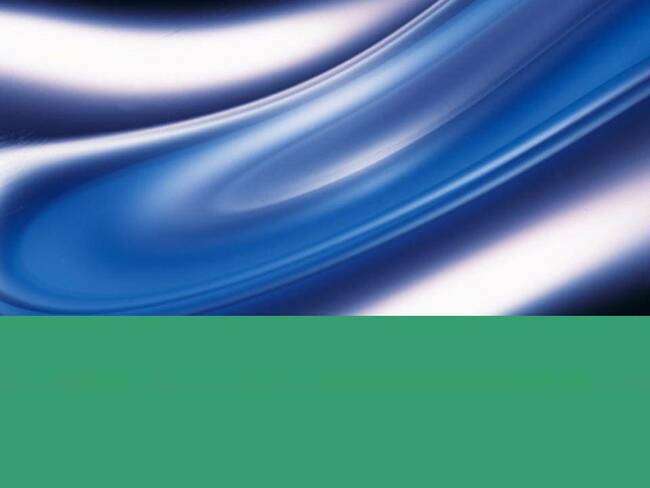 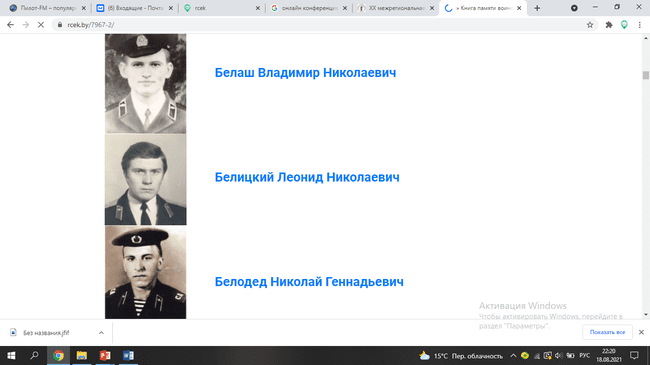 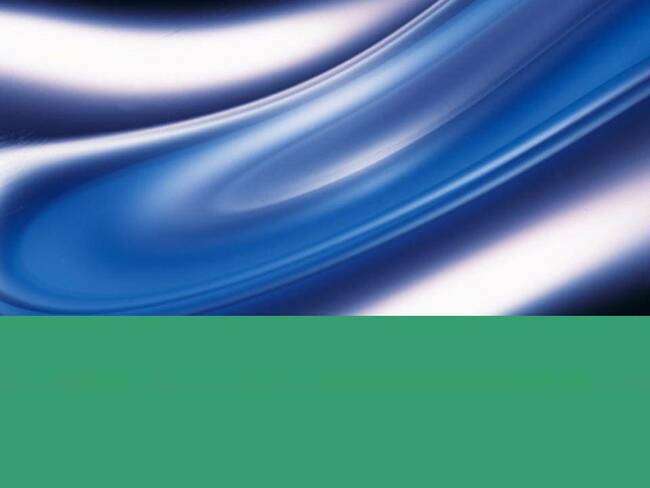 ИНФОРМАЦИОННЫЙ РЕСУРС 
«ЛЁСЫ, АБВЕЯНЫЯ ЧАРНОБЫЛЬСКІМ ВЕТРАМ»
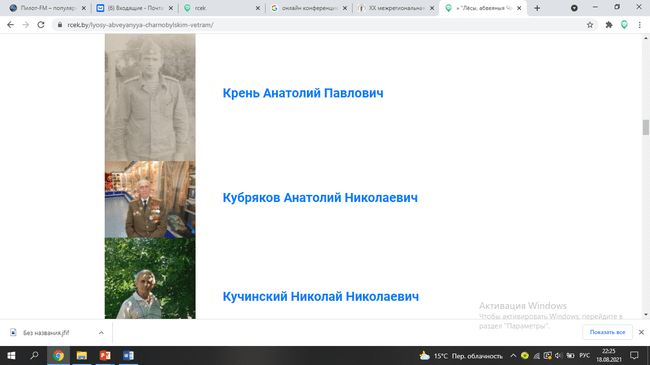 https://rcek.by/7967-2/
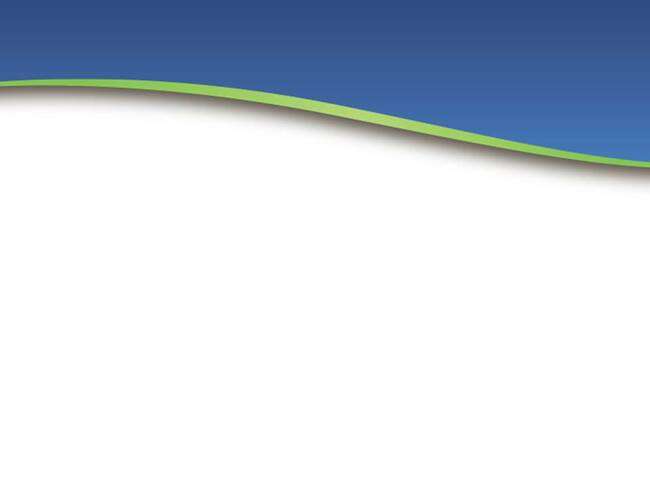 https://rcek.by/lyosy-abveyanyya-charnobylskim-vetram/
РЕСПУБЛИКАНСКИЕ СЛЕТЫ ЮНЫХ КРАЕВЕДОВ 
И ВОЕННО-ПАТРИОТИЧЕСКИЙ СЛЕТ УЧАЩИХСЯ
							июнь 2021 г.
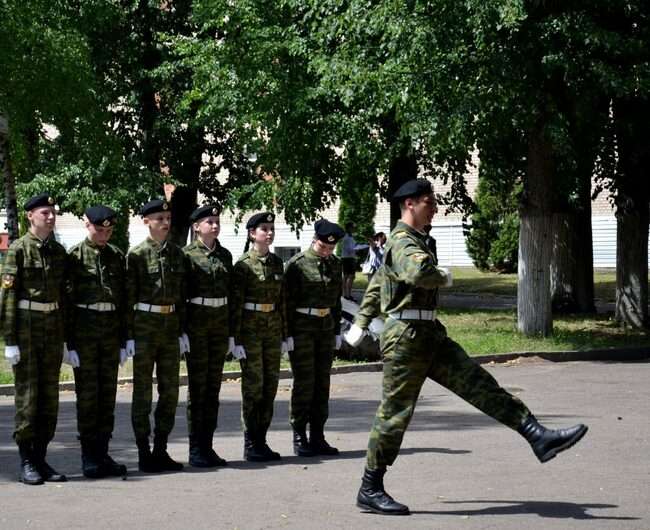 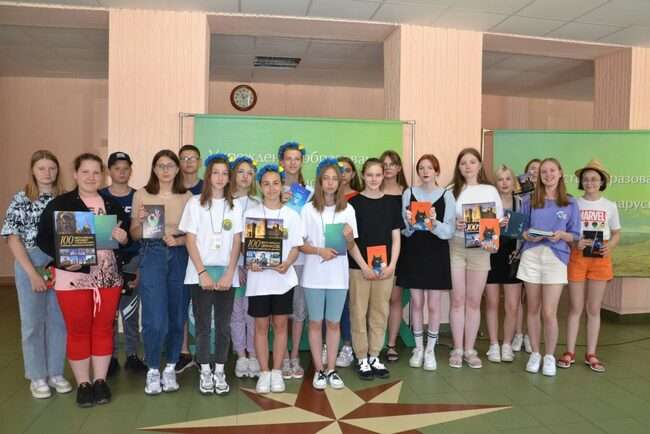 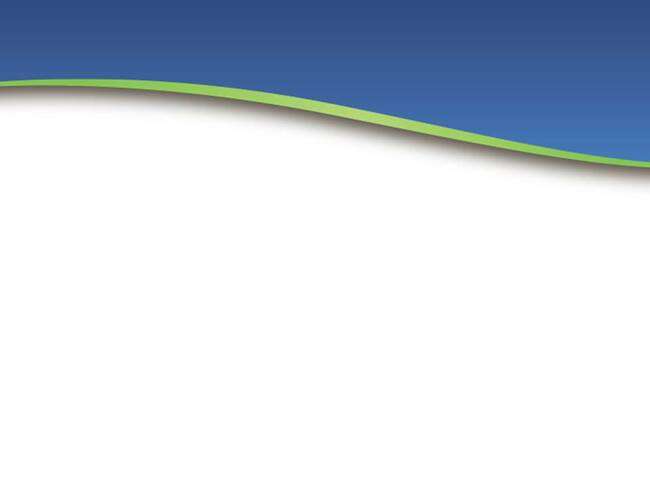 создание единого информационного пространства, объединяющего деятельность учреждений образования, общественных объединений, министерств, ведомств и организаций по патриотическому воспитанию обучающихся
консолидация нормативных правовых, методических, информационных, обучающих и других материалов по патриотическому воспитанию
популяризация деятельности в области патриотического воспитания через привлечение широкой аудитории участников посредством трансляции проводимых мероприятий
развитие новых форм и методов патриотического воспитания путем обмена опытом и мнениями заинтересованных участников
ИНТЕРАКТИВНАЯ ПЛАТФОРМА 
ПАТРИОТИЧЕСКОГО ВОСПИТАНИЯ «Патриот.by»
ЦЕЛЬ: совершенствование организации работы по патриотическому воспитанию обучающихся и повышения его качества 
в учреждениях образования
трансляция самых масштабных мероприятий 
      с привлечением широкой аудитории
получение актуальной тематической информации о реализуемых проектах
обмен опытом и мнениями в области патриотического воспитания
ВОЗМОЖНОСТИ ИНТЕРАКТИВНОЙ ПЛАТФОРМЫ
ПРЕИМУЩЕСТВА ИНТЕРАКТИВНОЙ ПЛАТФОРМЫ
Консолидация событий и материалов по теме патриотического воспитания
Потенциал площадки позволяет ей выступить как организационно-управленческим, так и учебно-воспитательным центром
КАК ЭТО РАБОТАЕТ
модули платформы
АФИША СОБЫТИЙ
ТРАНСЛЯЦИЯ
КОНЦЕПЦИЯ
СПИКЕРЫ
ПРОГРАММА
УЧАСТНИКИ
МЕСТО ПРОВЕДЕНИЯ
Модуль содержит промо-информацию о событии. 
Посетитель сможет получить все необходимые сведения о проходящем мероприятии
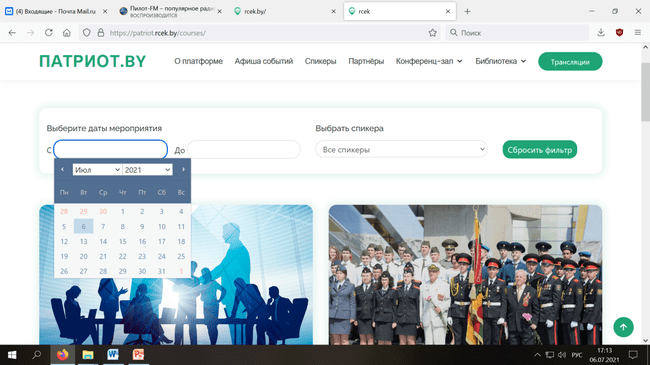 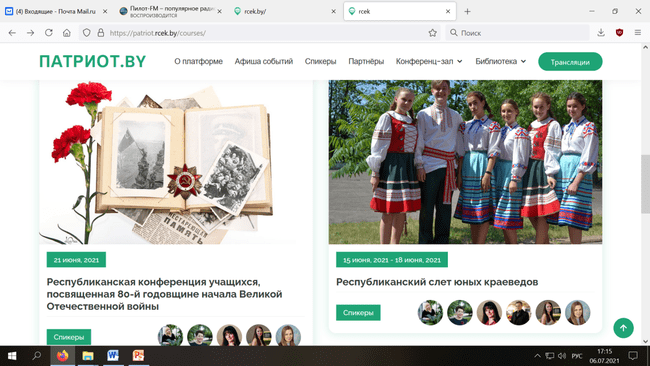 СПИКЕРЫ
Модуль содержит информацию обо всех спикерах, 
принимающих участие в конкретном мероприятии, 
включая контактную информацию о них 
и мероприятия, в которых принимает участие 
данный спикер
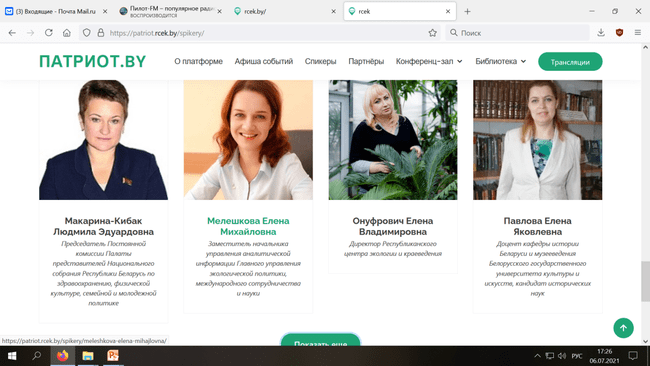 КОНФЕРЕНЦ-ЗАЛ
лекционный зал, кинозал, 
диалоговый зал
В диалоговом зале посетитель сможет задать интересующий его вопрос и получить необходимую информацию, высказать свое мнение по темам, касающиеся области патриотического воспитания и внести интересные предложения.
В лекционном зале вы можете принять участие в тематических лекциях, ознакомиться с видео занятиями и блоками теоретических лекций и др.
В кинозале организовываются совместные просмотры тематических видеофильмов, актуальных новинок 
в кино и др.
БИБЛИОТЕКА
ТРАНСЛЯЦИИ
Организация трансляции мероприятия
ОРГАНИЗАЦИЯ РАБОТЫ ИНТЕРАКТИВНОЙ ПЛАТФОРМЫ
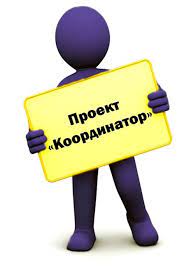 РЕСПУБЛИКАНСКИЙ ЦЕНТР ЭКОЛОГИИ И КРАЕВЕДЕНИЯ
Главные управления образования облисполкомов
Министерства и ведомства
Учреждения образования республиканского подчинения
Учреждения высшего образования
Другие заинтересованные
Общественные организации
ОРГАНИЗАЦИЯ РАБОТЫ ИНТЕРАКТИВНОЙ ПЛАТФОРМЫ
Функции ответственных лиц от областей и г. Минска:
сбор тематического материала от учреждений образования, его отбор и систематизация в соответствии с модулями платформы
подготовка текстов о проводимых мероприятиях согласно требуемой структуре
предоставление материалов в срок для размещения в модулях платформы
проведение мероприятий с использованием возможностей платформы
популяризация работы платформы
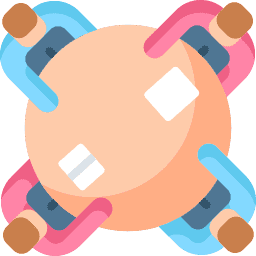 ОРГАНИЗАЦИЯ РАБОТЫ ИНТЕРАКТИВНОЙ ПЛАТФОРМЫ
МЕРОПРИЯТИЯ:
знаковые тематические республиканские, областные и Минские городские 
гражданско-патриотической, историко-краеведческой, военно-патриотической направленности; 
форумы, фестивали, конкурсы, проекты, акции, слеты и другие масштабные мероприятия с обучающимися; 
круглые столы, семинары, форумы, выставки и другие масштабные мероприятия с участием педагогических работников)
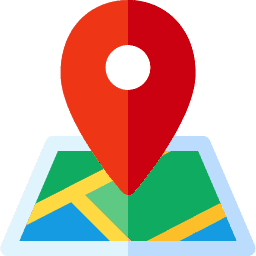 patriot.rcek.by/
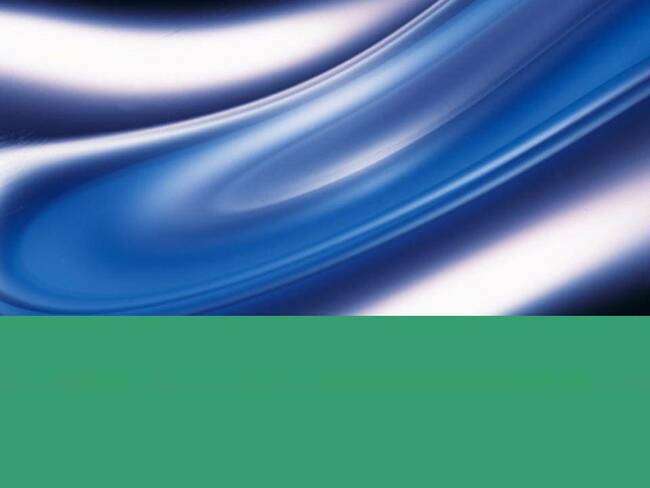 полномасштабное освещение проводимой работы по патриотическому воспитанию обучающихся
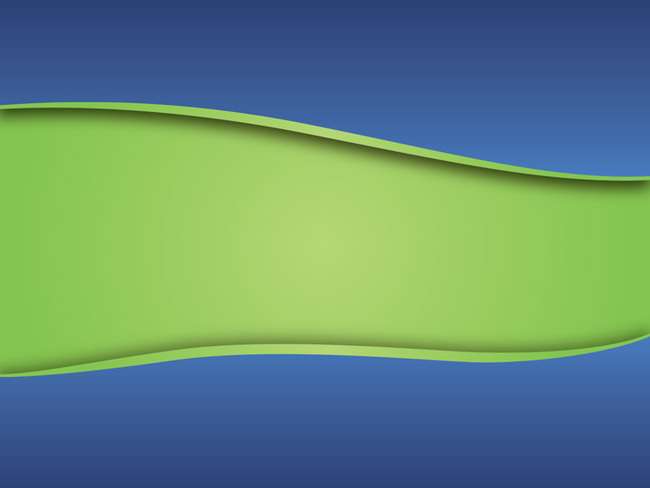 УЧРЕЖДЕНИЕ ОБРАЗОВАНИЯ «РЕСПУБЛИКАНСКИЙ ЦЕНТР ЭКОЛОГИИ И КРАЕВЕДЕНИЯ»
АКТУАЛЬНЫЕ АСПЕКТЫ ОРГАНИЗАЦИИ ДЕЯТЕЛЬНОСТИ УЧРЕЖДЕНИЙ ОБРАЗОВАНИЯ В ОБЛАСТИ ПАТРИОТИЧЕСКОГО ВОСПИТАНИЯ СРЕДСТВАМИ КРАЕВЕДЕНИЯ, МУЗЕЙНОЙ ПЕДАГОГИКИ. ИНТЕРАКТИВНАЯ ПЛАТФОРМА ПАТРИОТИЧЕСКОГО ВОСПИТАНИЯ
КРАВЕЦ 
Александра Евгеньевна,
заведующий отделом краеведения 
и патриотического воспитания
www.rcek.by
info@rcek.by